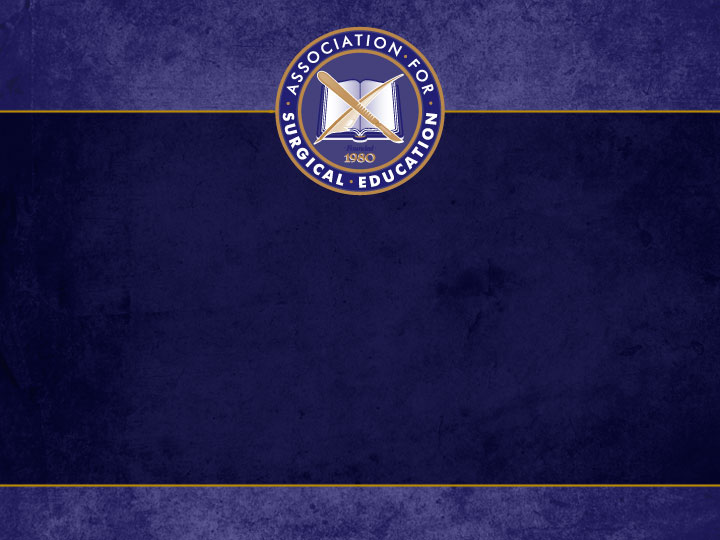 TULANE HONORS SURGERY SENIOR ELECTIVE
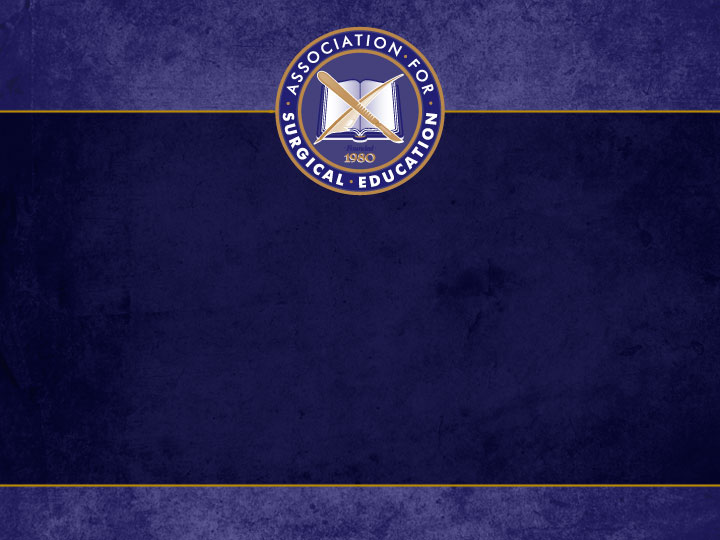 GOAL
To Prepare Highly Qualified Final Year (T4) Graduating Medical Students for Careers in General Surgery
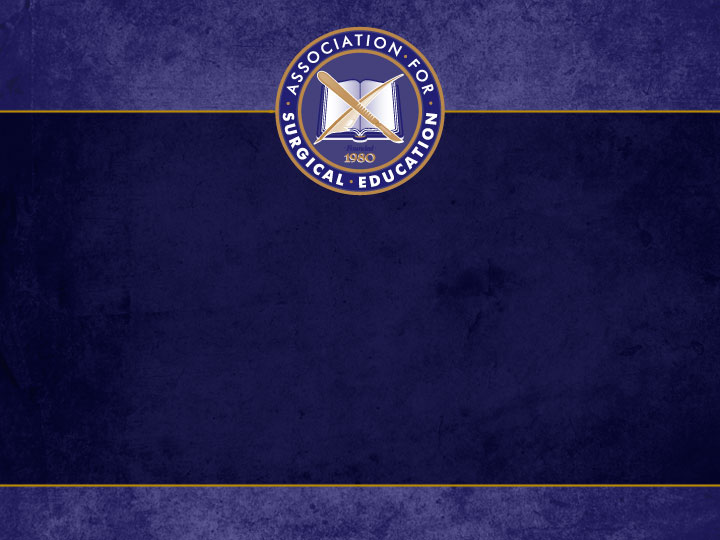 PROPERTIES
Competitive- Up to 16 Students/Year Based on 			Clerkship Grade
4 Weeks (August), Full-Time, Intensive
Lots of Direct Faculty Mentoring
Results in Letter of Support for Residency
Professionalism, Communication Skills
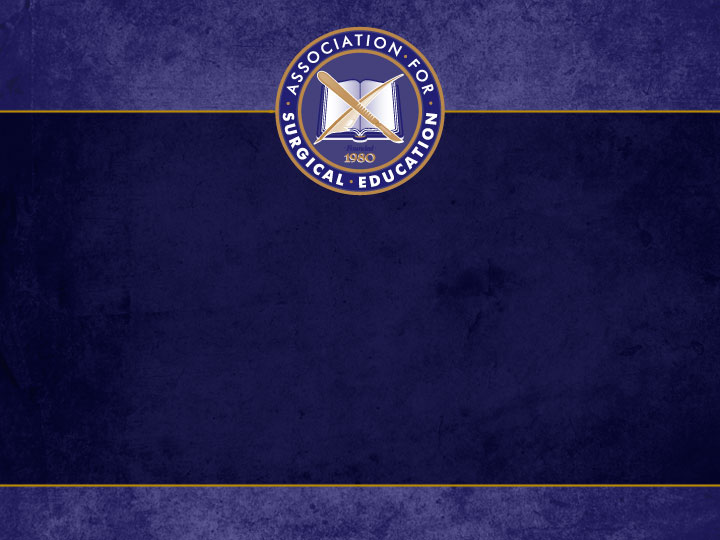 PRIMARY OBJECTIVES
Research- Select faculty Mentor
                  Design
                  Carry Out
                  Publish Results of OriginaI Project
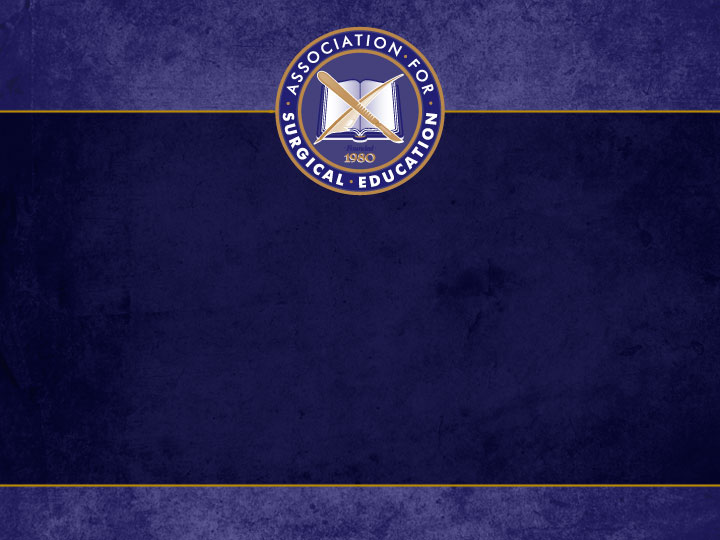 PRIMARY OBJECTIVES
Teaching- Teach T3’s Material for Shelf Exam 			with Faculty Observation, Guidance
Aid in Knot Tying/Suturing in Sim Center
Teach Each Other Technical Details of 				Operations Overseen by Faculty
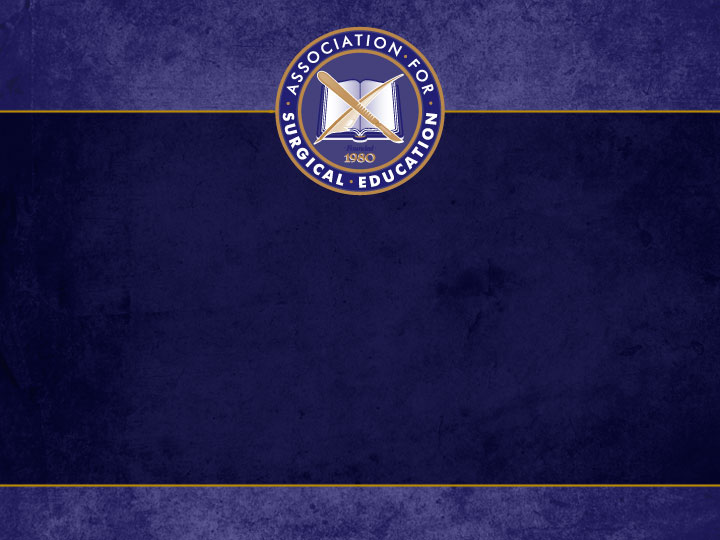 PRIMARY OBJECTIVES
Operative Skills- Study, Present, Technical 			Details of 22 Major Operations
Perform Operations on Anesthetized Pigs
     2 Days, 4 Students/Pig
     Reps Bring Advanced Equipment
     Faculty First Assist and Teach
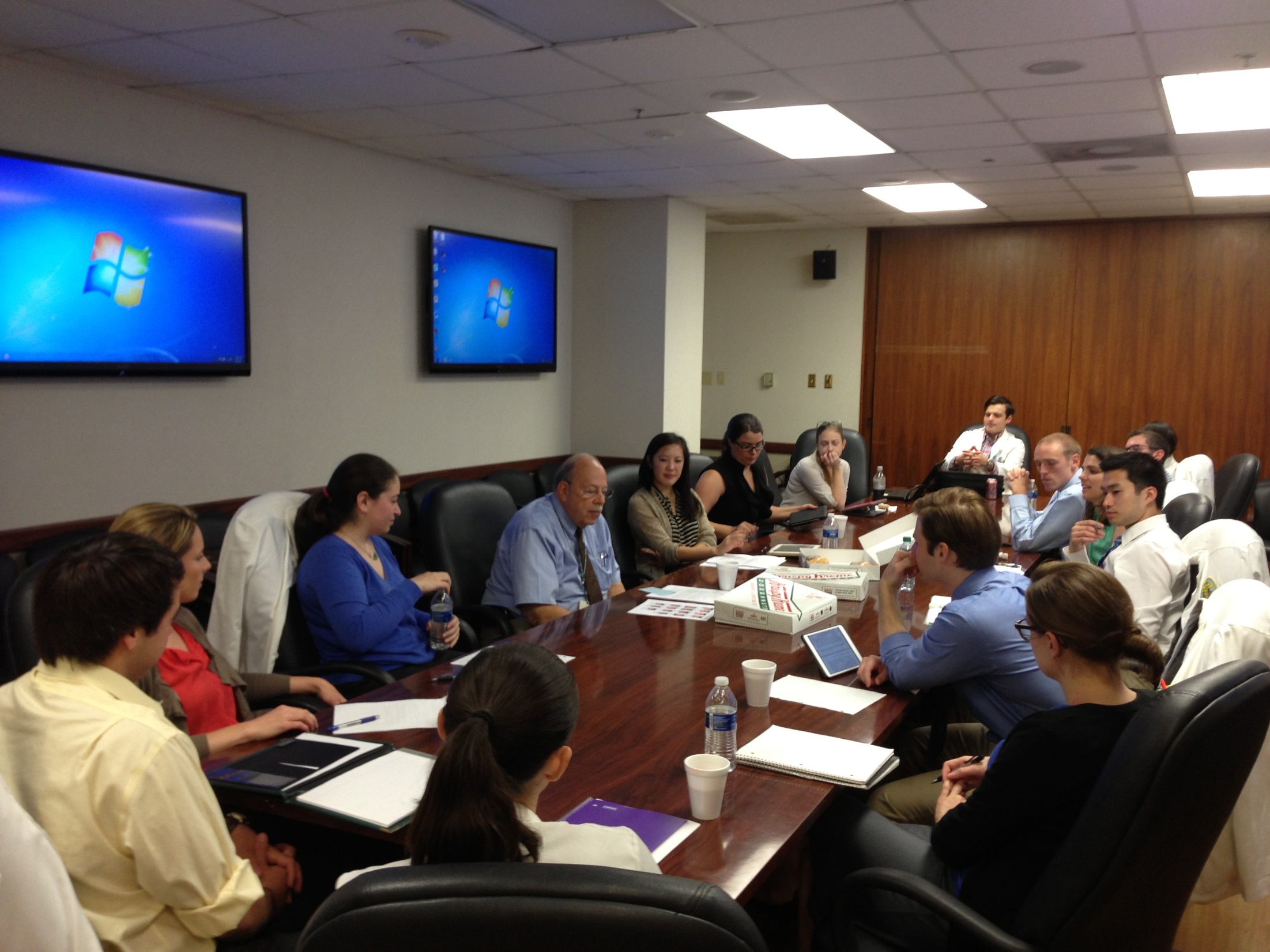 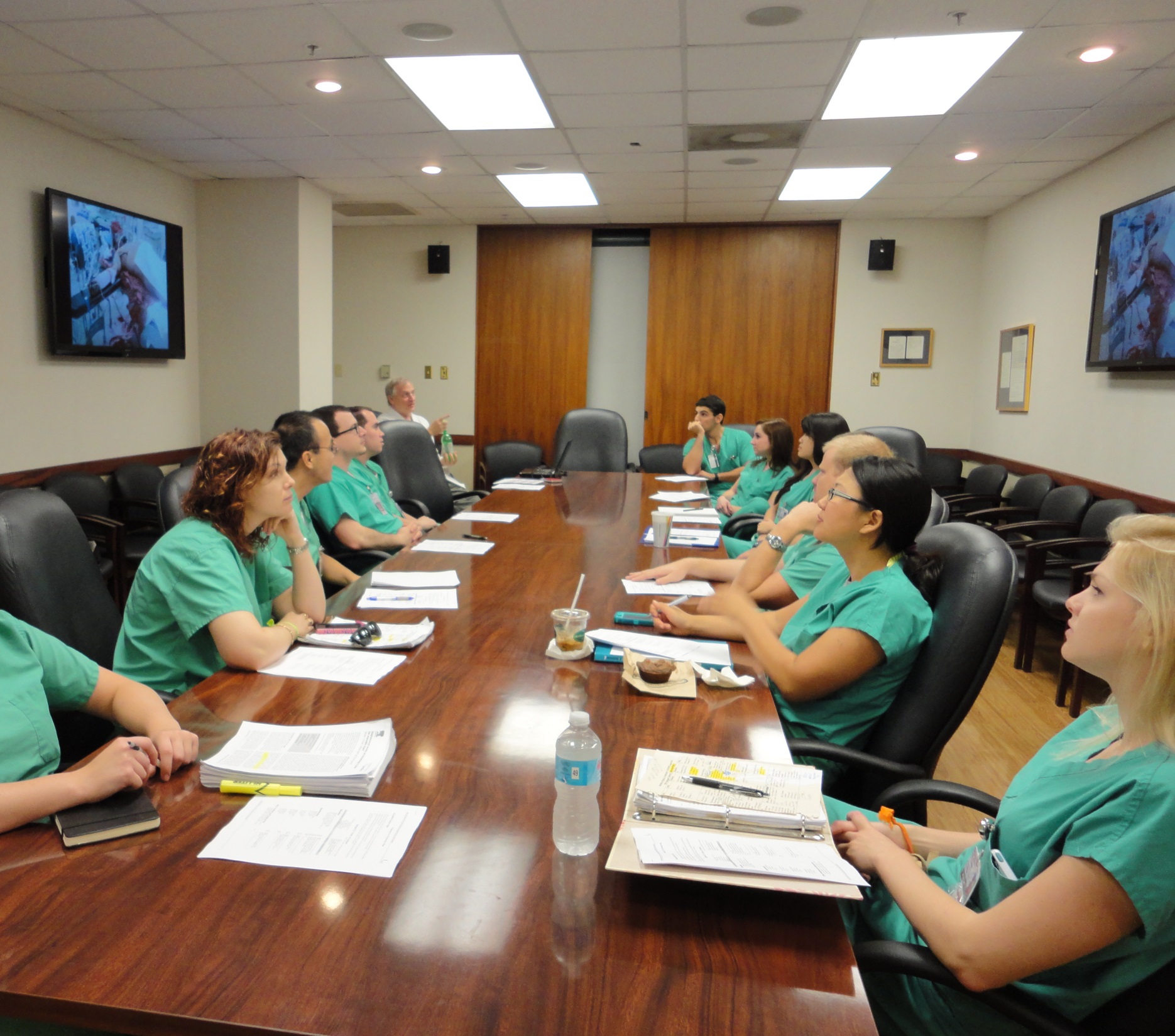 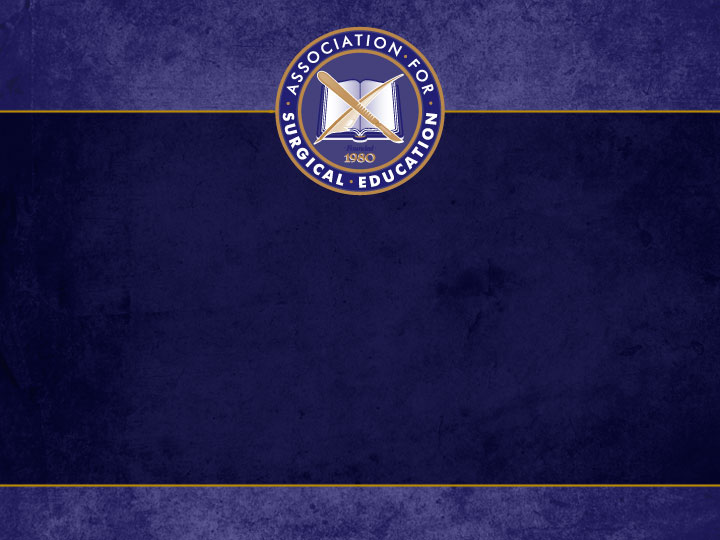 OPERATIONS
Diagnostic Peritoneal Lavage
Repair Inferior Vena Cava, Heart Injuries
Tube Thoracostomy
Thoracotomy, Pericardiotomy
Partial, Complete Nephrectomies
Tracheostomy, Cystostomy, Gastrostomy
Truncal vagotomy
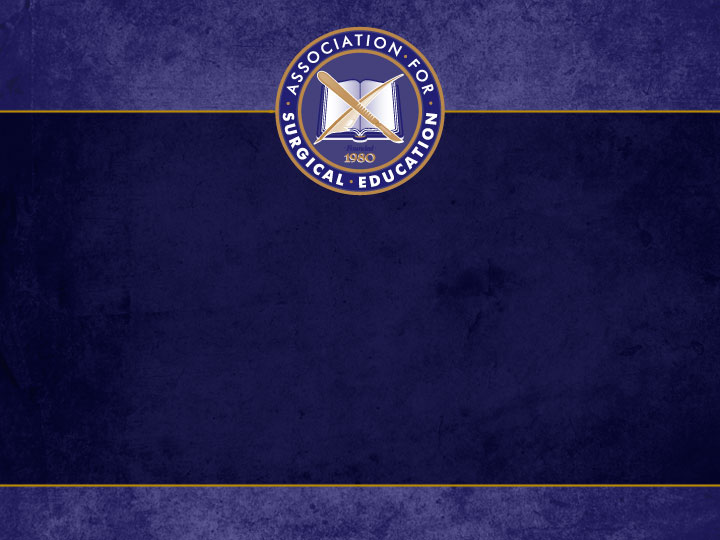 OPERATIONS
Truncal Vagotomy, Nissen Fundoplication
Partial gastrectomy, Roux-en-Y
“Appendectomy”, Feeding Jejunostomy
Low Anterior Resection, EEA Anastamosis
Colon Small Bowel Resections, Colostomy
Splenectomy, Cholecystectomy
Wedge Resection of Liver
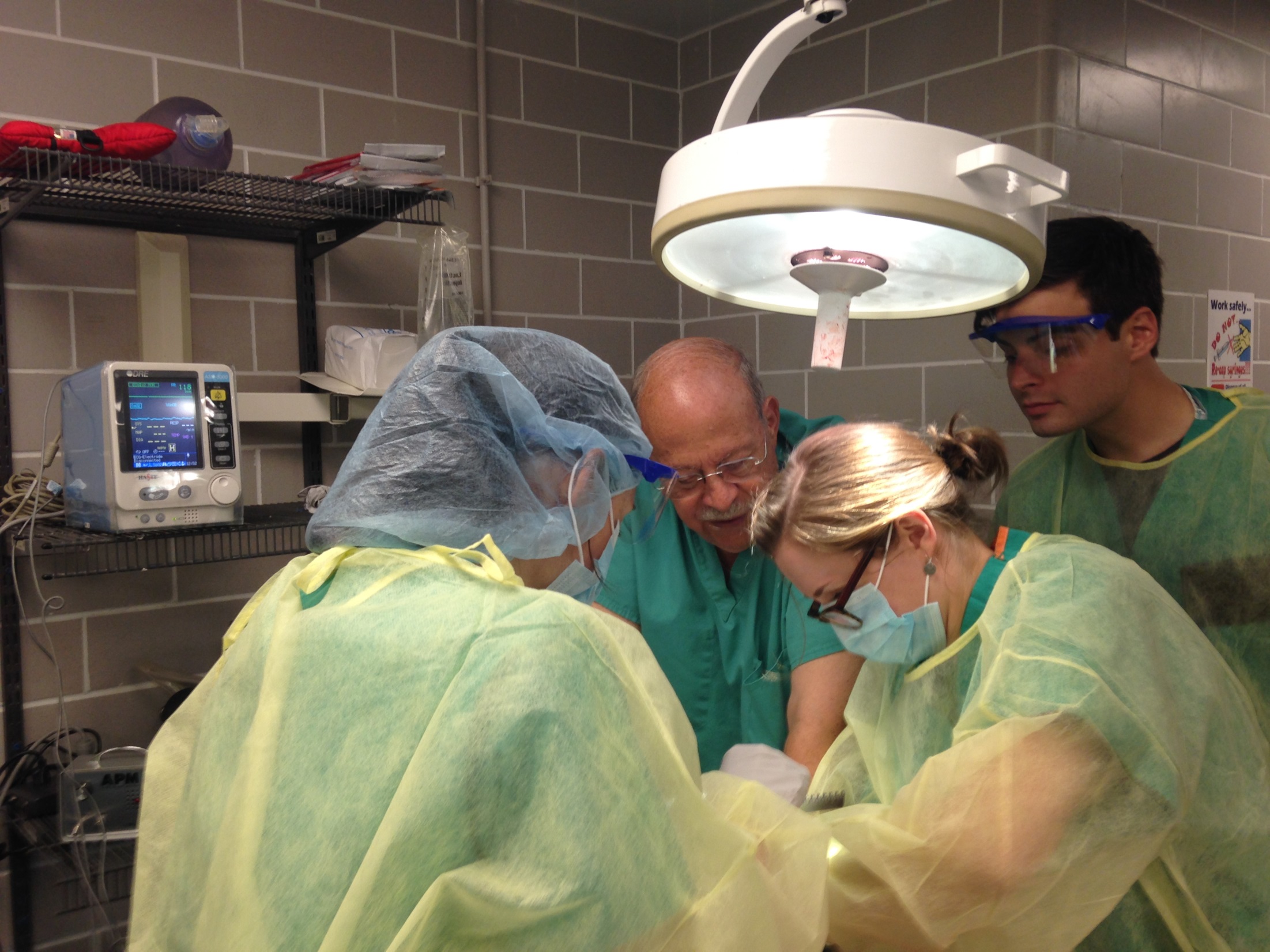 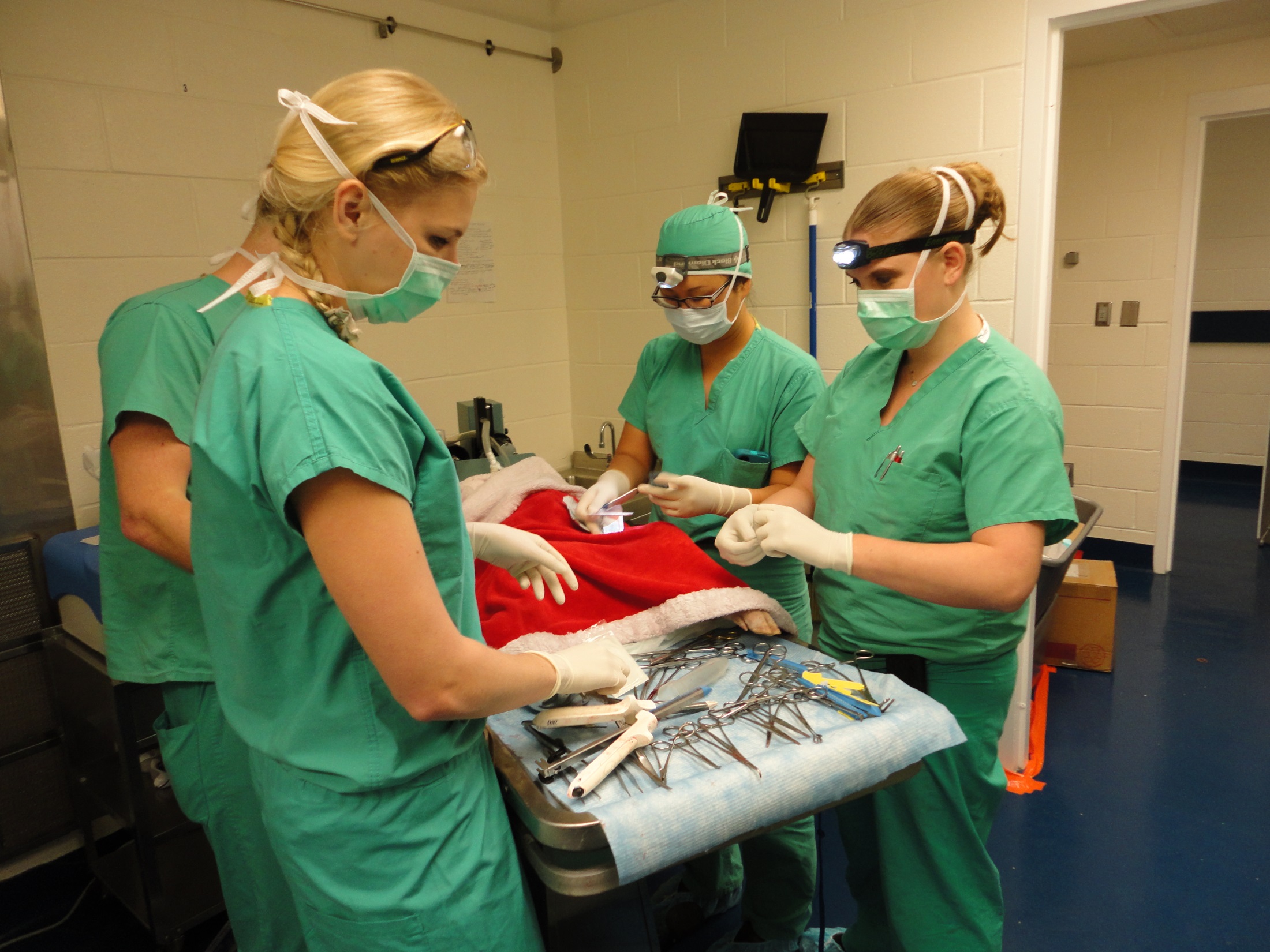 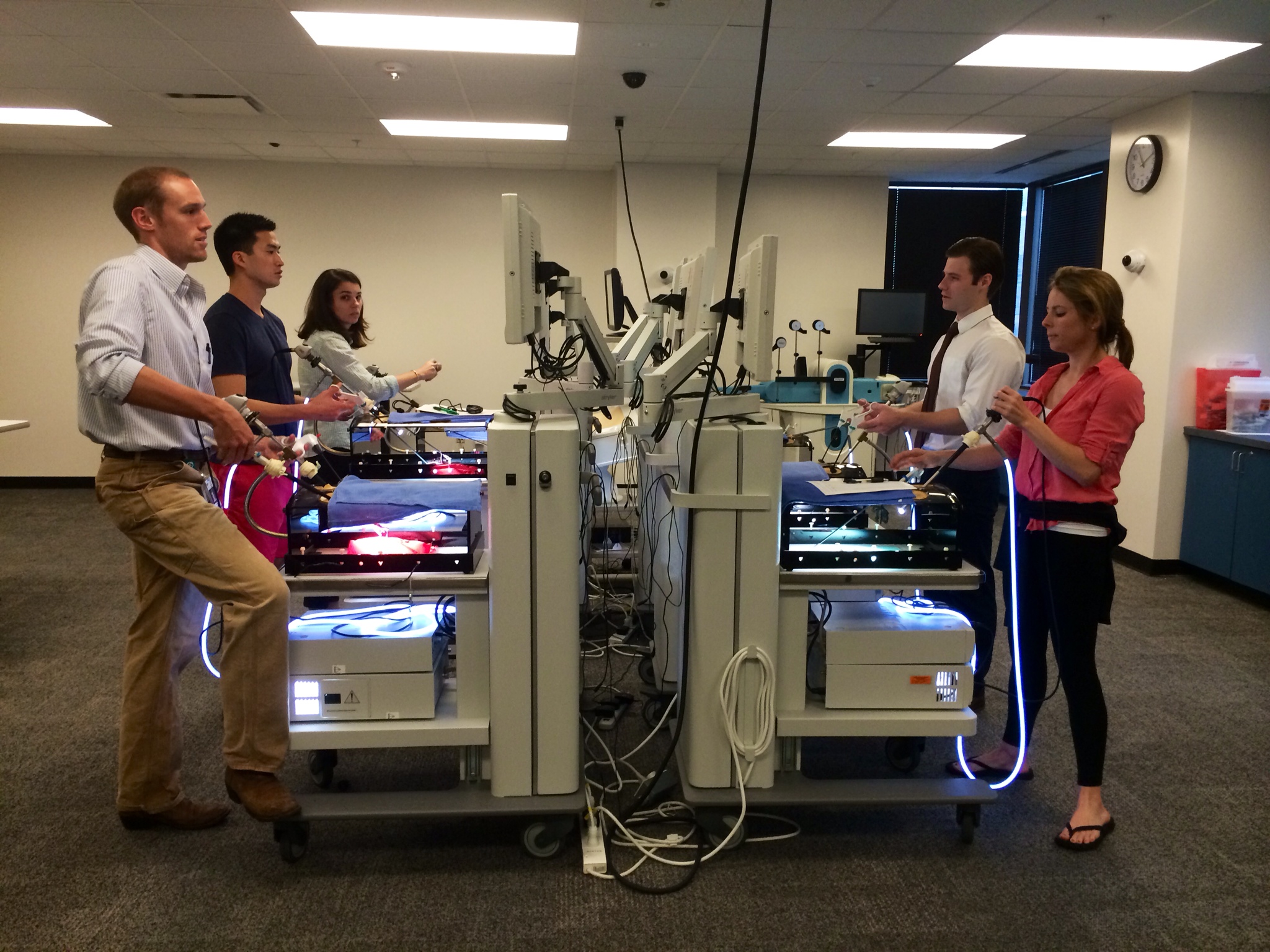 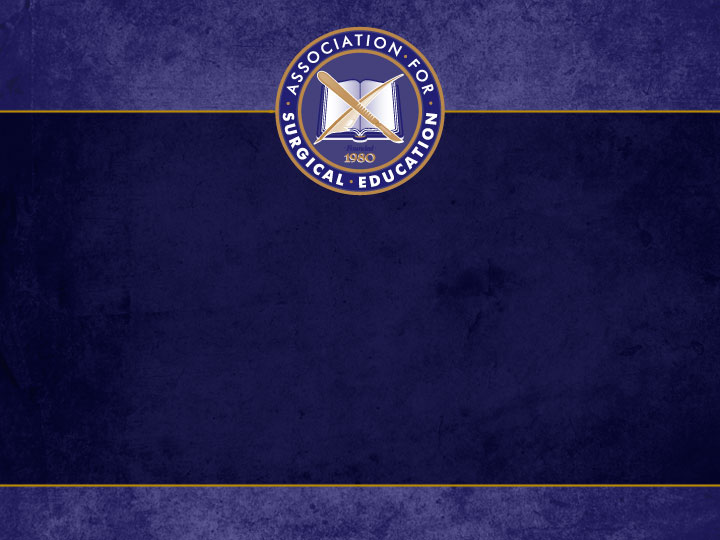 PRIMARY OBJECTIVES
Practice- Specialists Teach Info Vital for Careers
     Malpractice Avoidance, Legal Defense
     Billing and Collecting
     Mechanics of Running a Practice
     Ethics, Professionalism
     Credentialing, Medical Staff Requirements
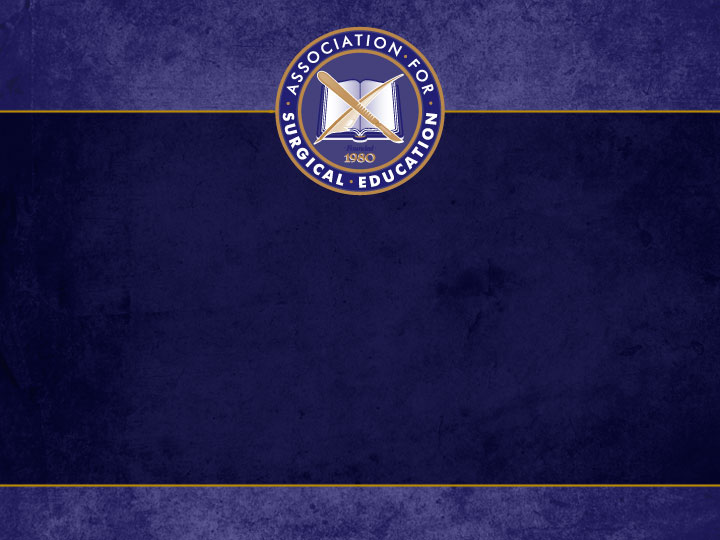 Practice (2)
Pharmaceutical Regulations
Safe Prescription Practices
Blood, Blood Product Use
Imaging Techniques and Use
Computerized Medical Record Use
Clinical Communication Skills
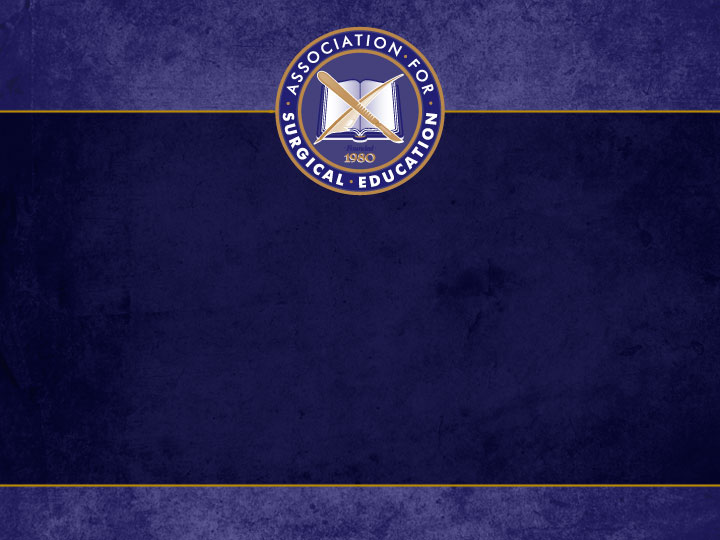 OUTSIDE SPEAKERS
Malpractice Attorney
Billing Service Director
Busy Practitioner, Practice Manager
Medical Staff Coordinator
Pharmacy, Blood Bank Directors
Radiologists
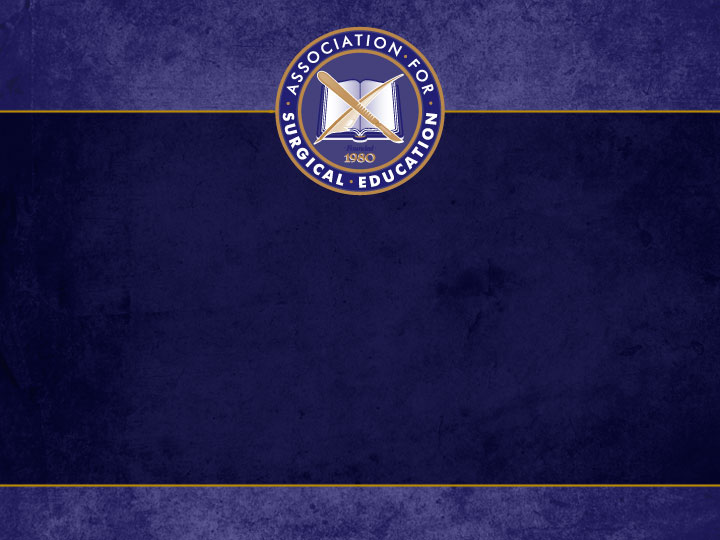 RESIDENCY ADVICE
Discussions with Chair
                               Program Director
                               Elective Director, Other Faculty
Group Sessions, One on One
Review of CV
                   Personal Statement
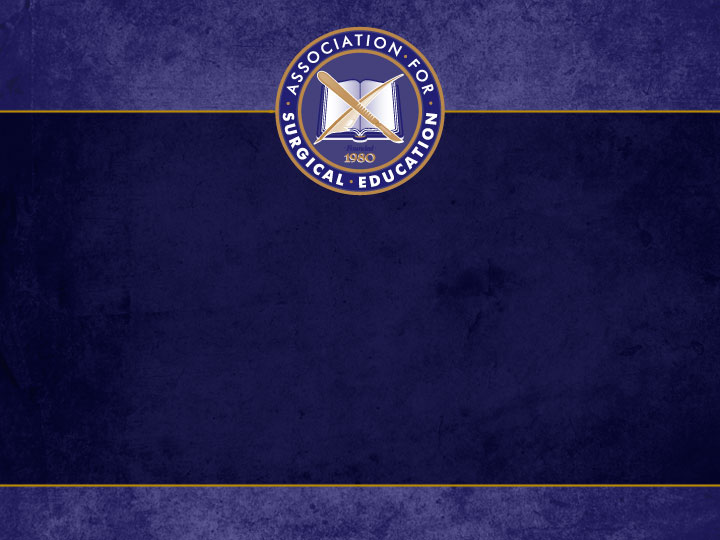 ADVANTAGES
Group Dynamics- Students Work in Groups of 		4, Have to Interact to Complete Tasks
Close Relations with Faculty- Supervision, 			Evaluation, Guidance
Role Modeling
Total Commitment of Department
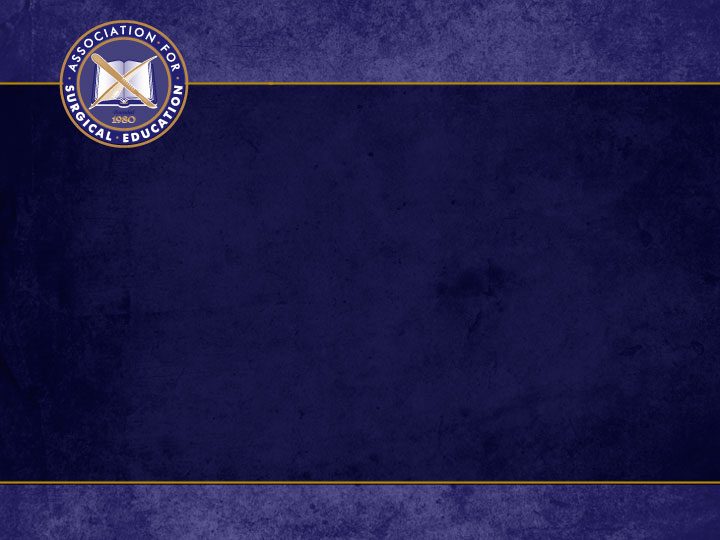 RESULTS
Very Popular Unique Elective
Other Depts Considering Similar Programs
Follow-Up with Prior Student’s Residency 		Directors Documents Success
Partly Responsible for Tulane’s Rate of 			Producing General Surgeons (More 		Than Twice National Average)